ОГКОУ Ивановская школа-интернат №1
Выполнила: 
Уткина Д.П.
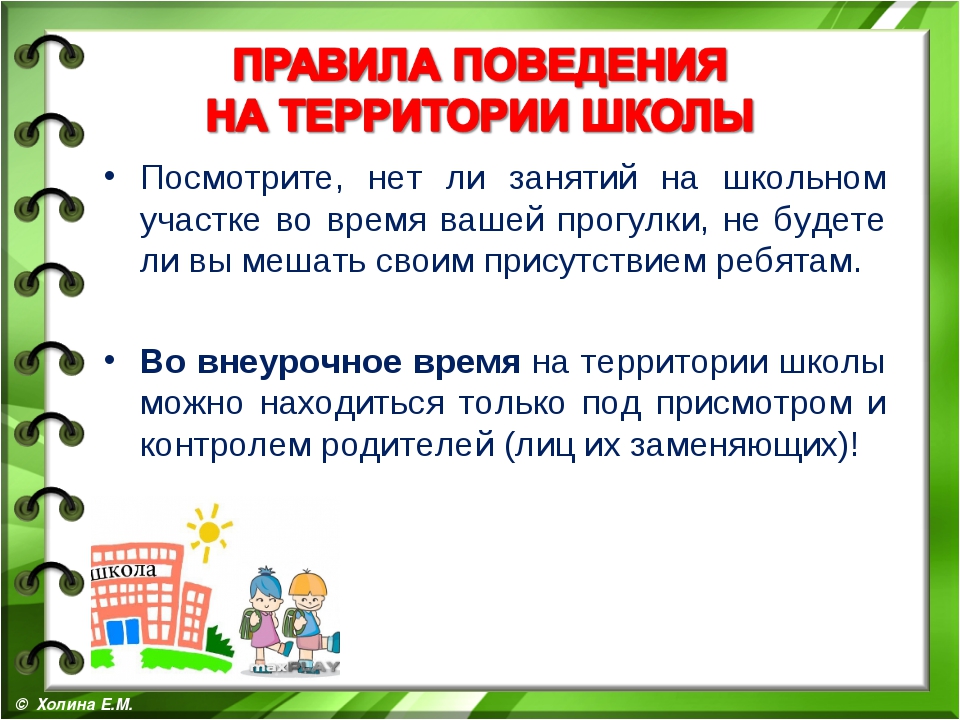 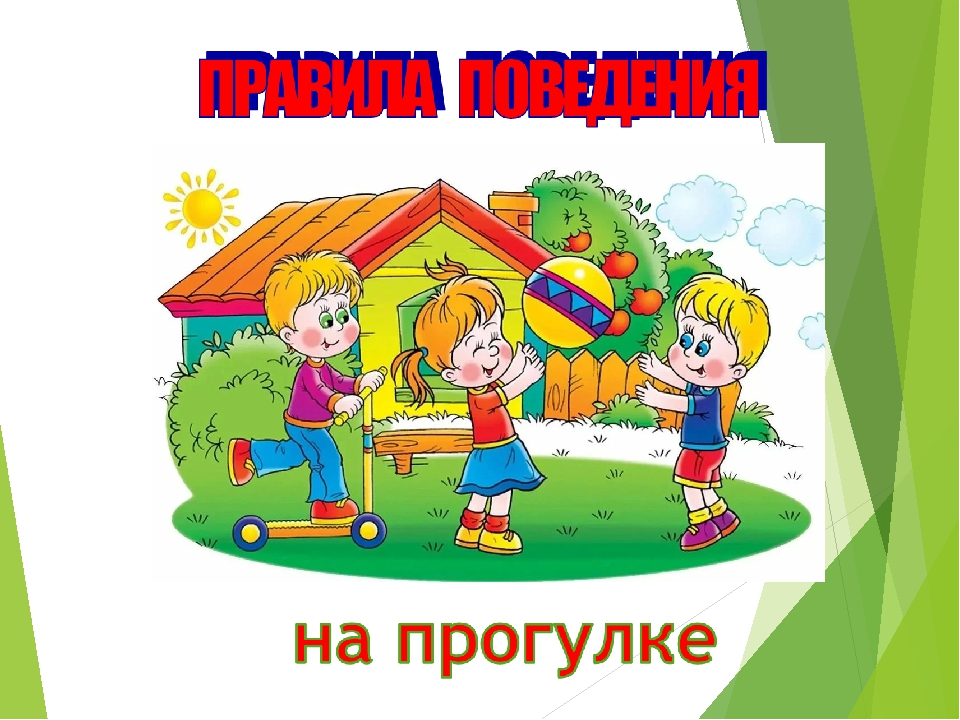 Иваново 2021 г.
Выходить на прогулку и 
возвращаться с прогулки нужно 
спокойным шагом.
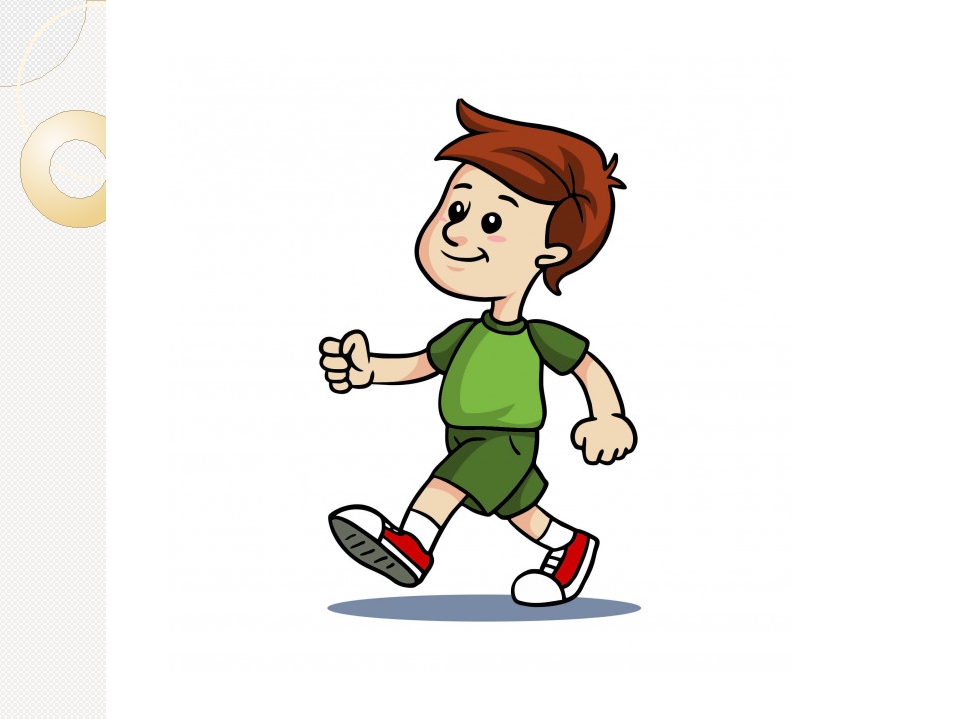 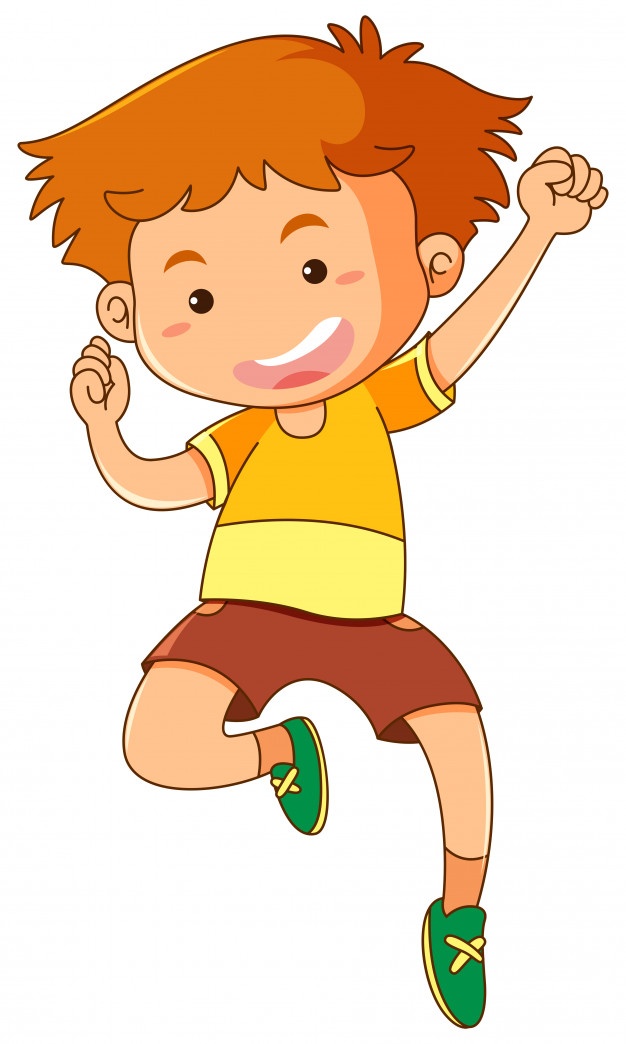 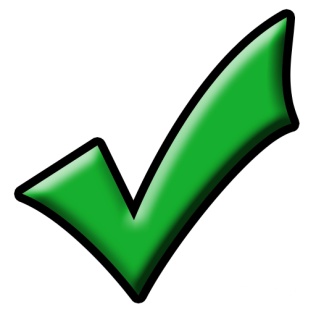 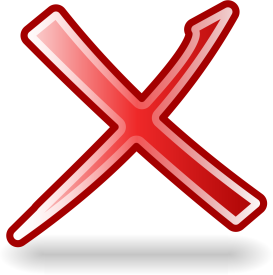 Не подходить и не трогать незнакомые пакеты и сумки. Сообщить о находке воспитателю!
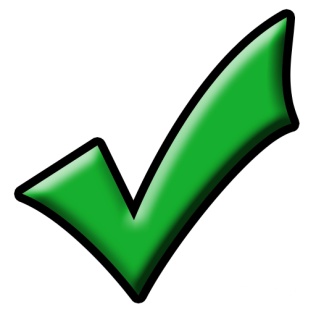 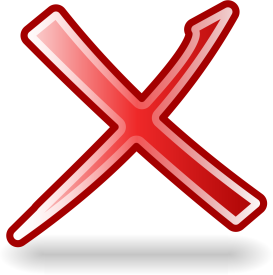 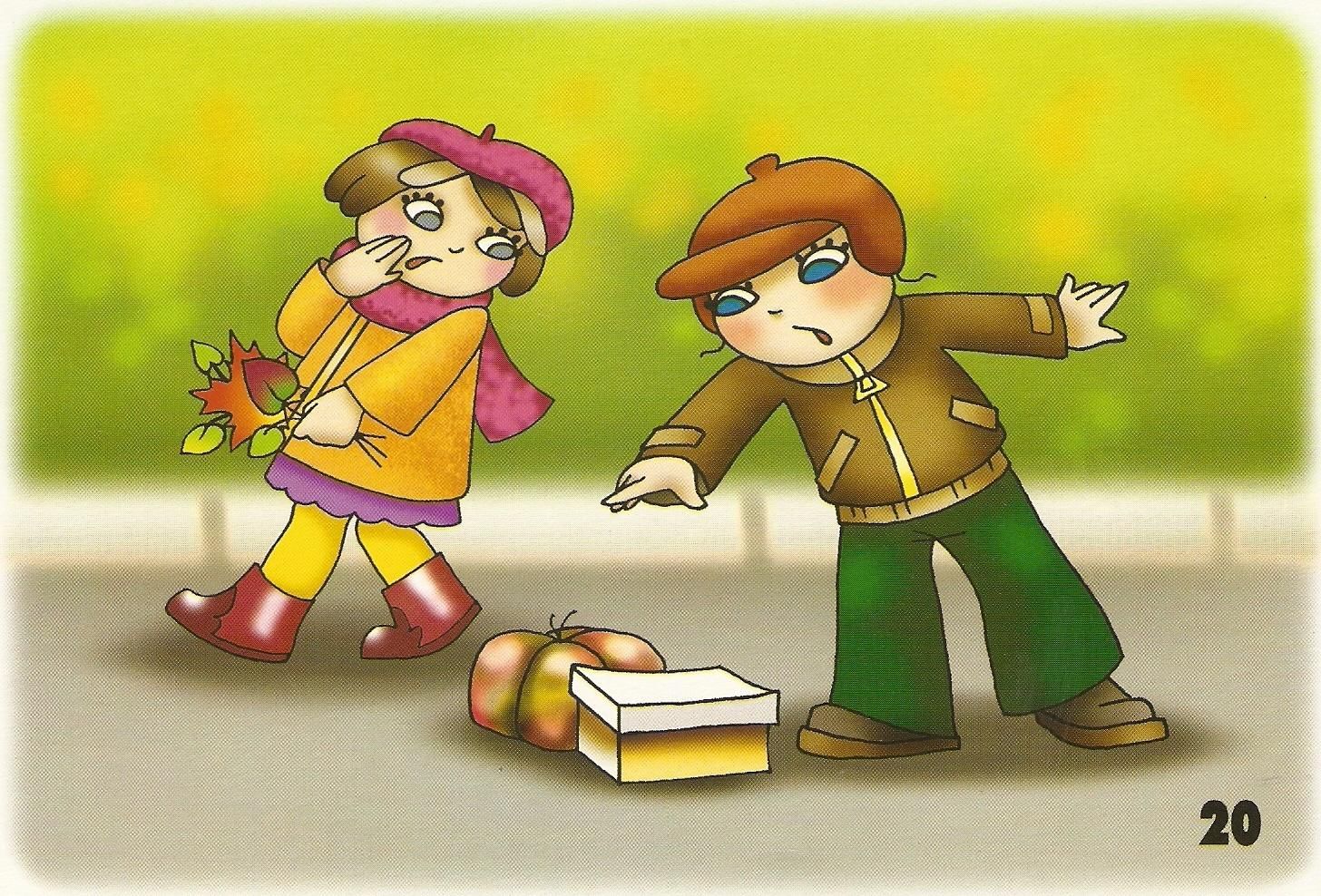 Не толкать своих товарищей, 
не ставить подножки, не драться, 
быть доброжелательным и вежливым.
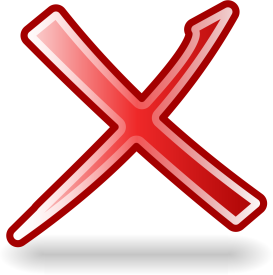 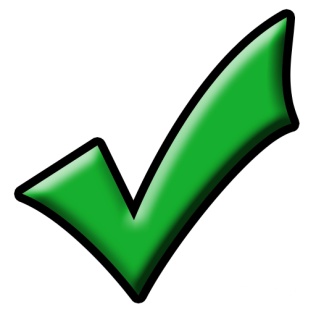 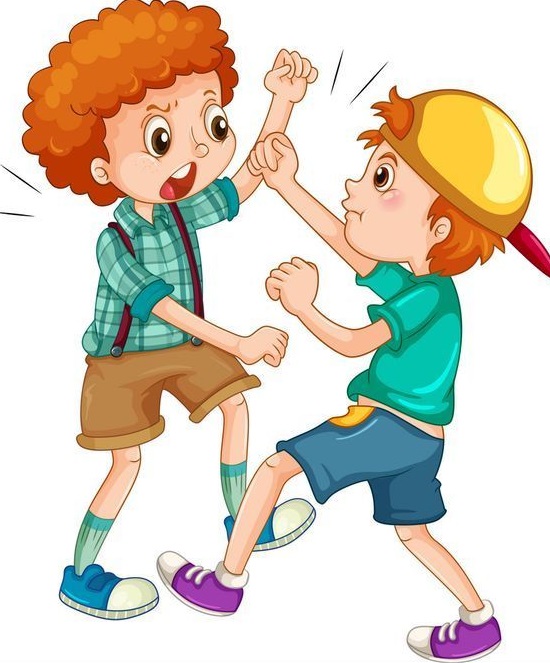 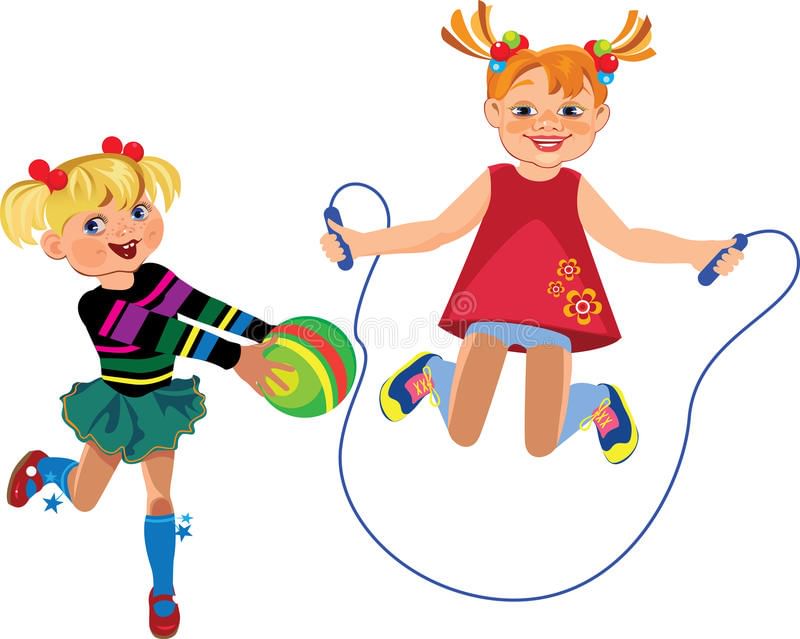 - Не покидать школьную территорию 
без разрешения родителей или воспитателя.
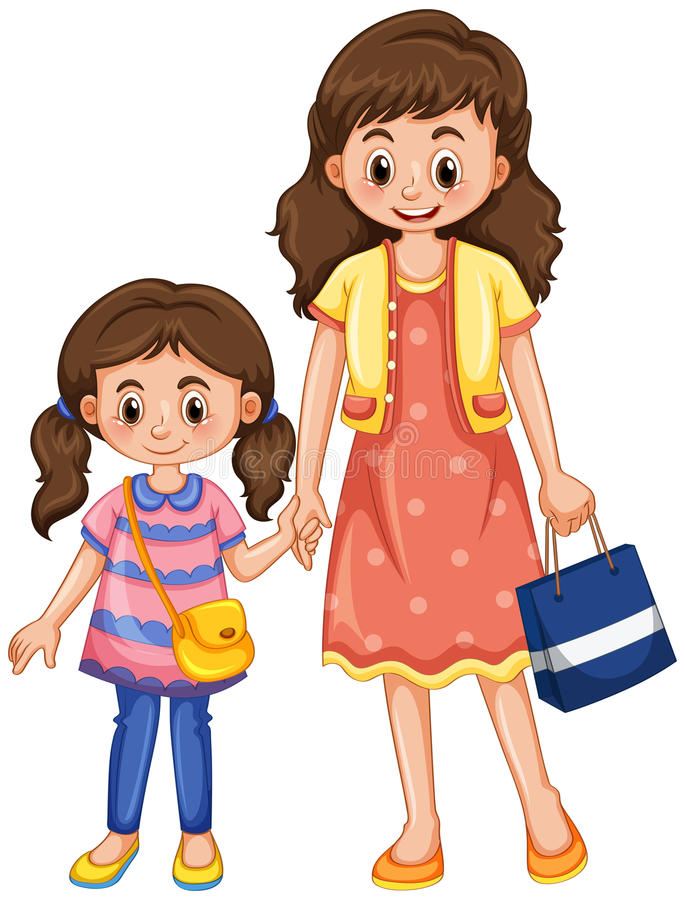 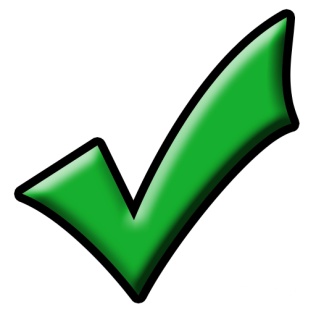 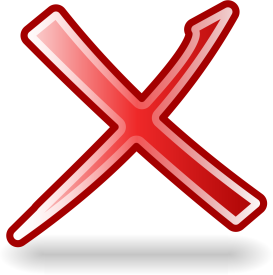 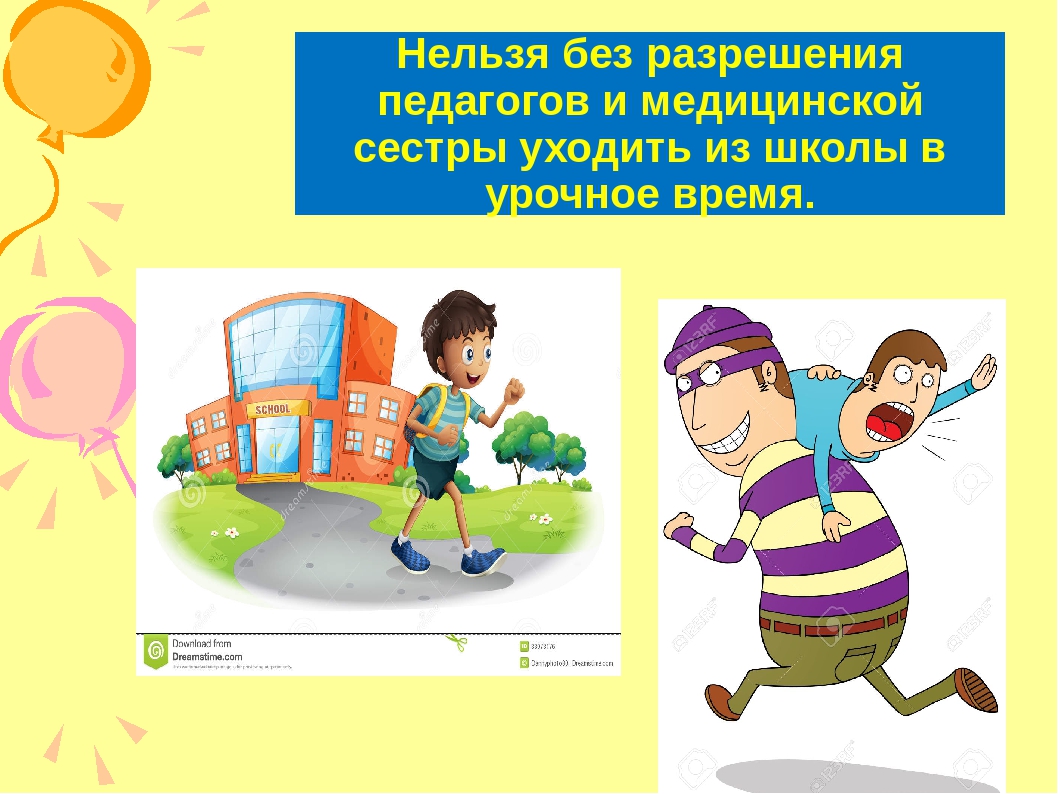 - Не играть с острыми предметами.
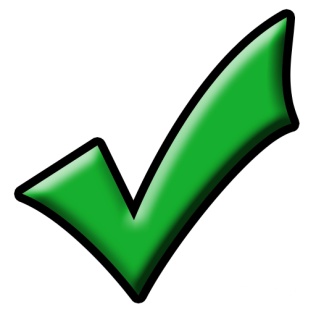 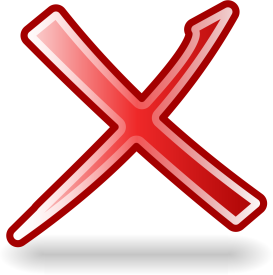 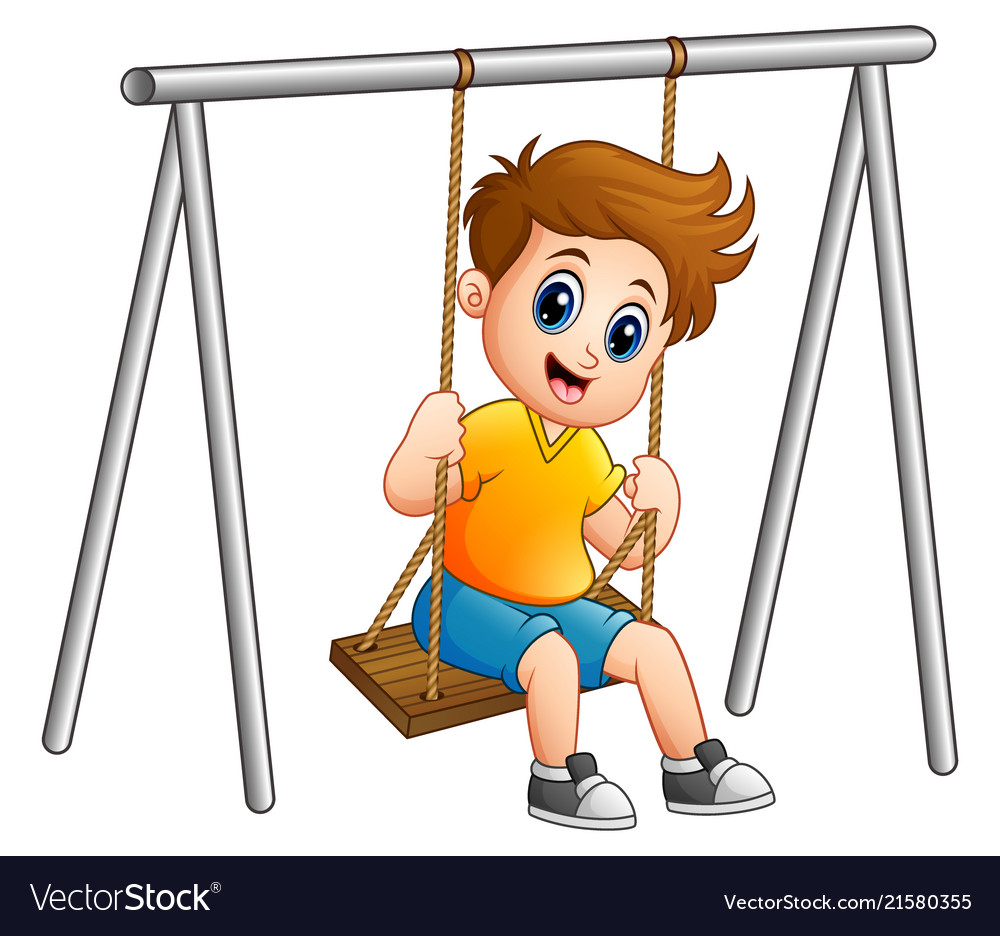 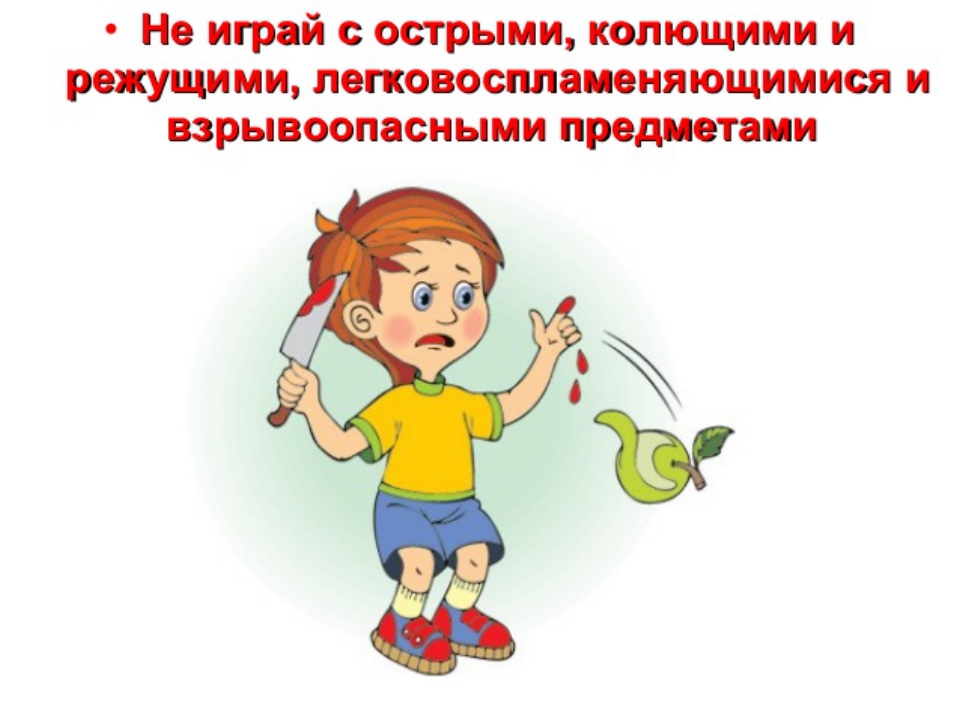 -Не бегать с игрушками и 
не отбирать их у других.
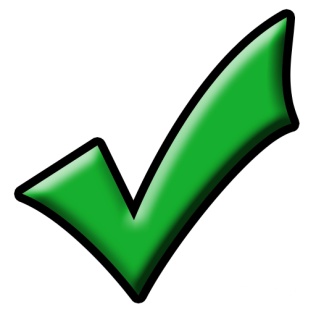 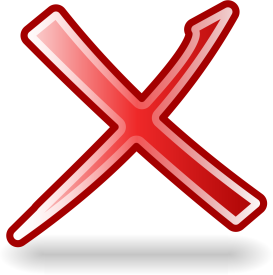 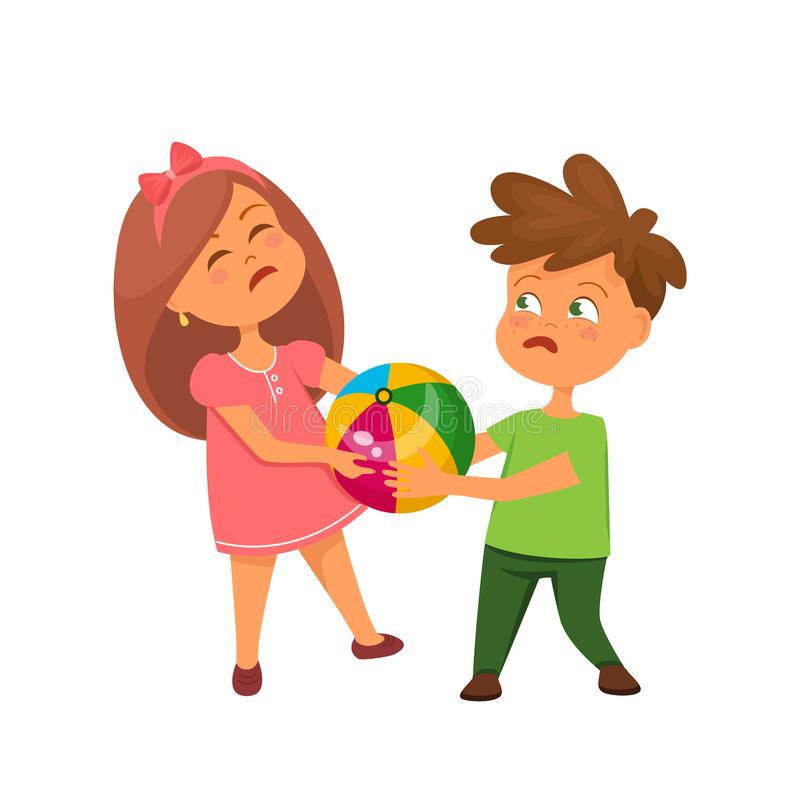 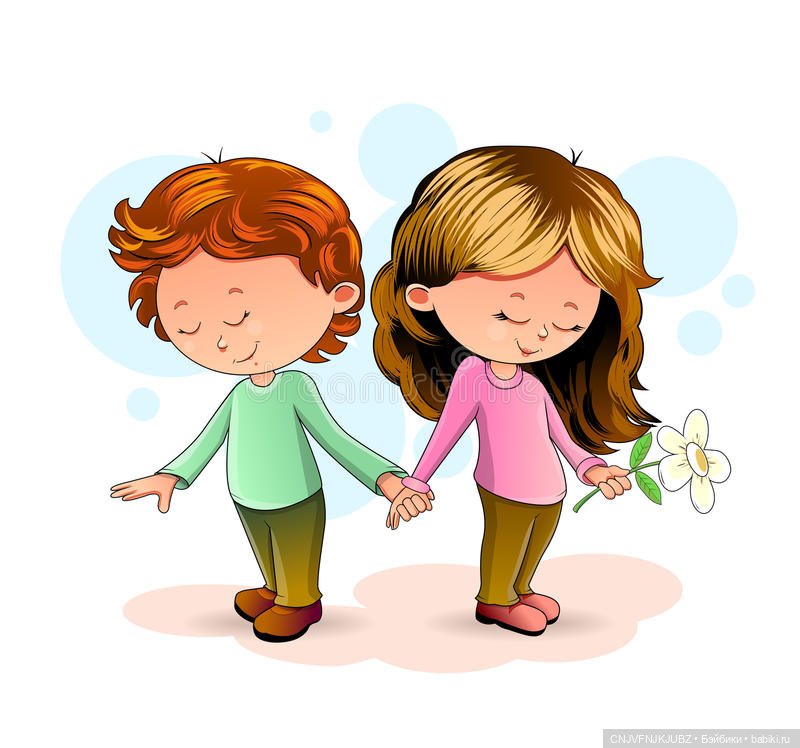 - Не кидаться песком, землей, снегом.
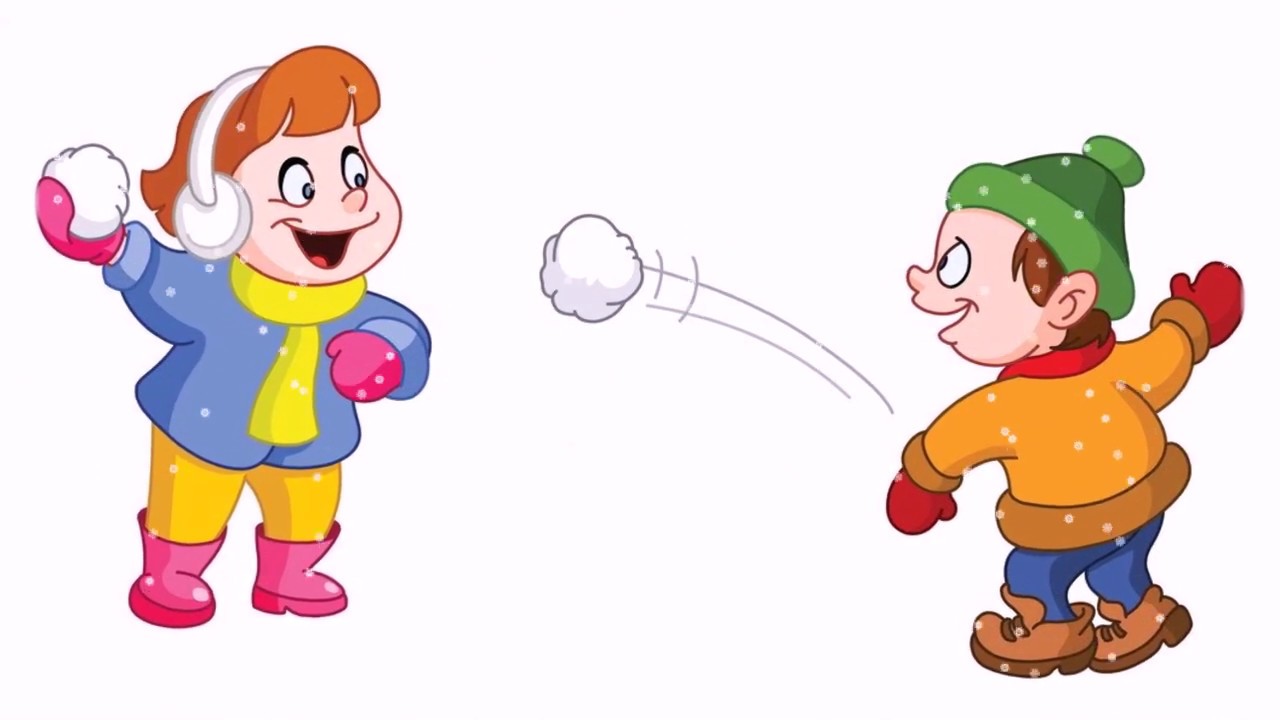 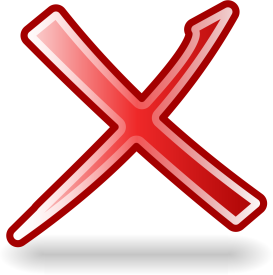 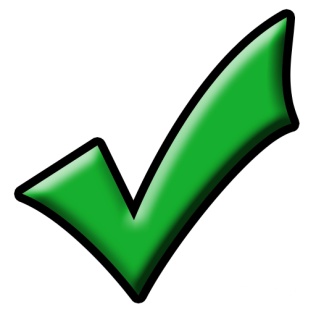 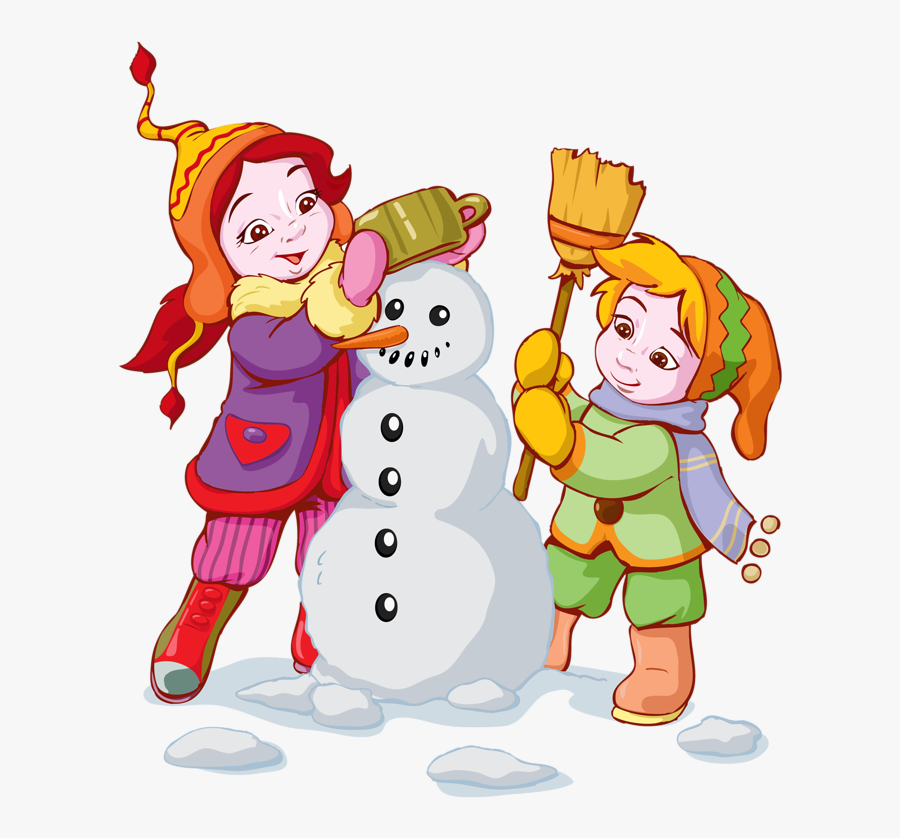 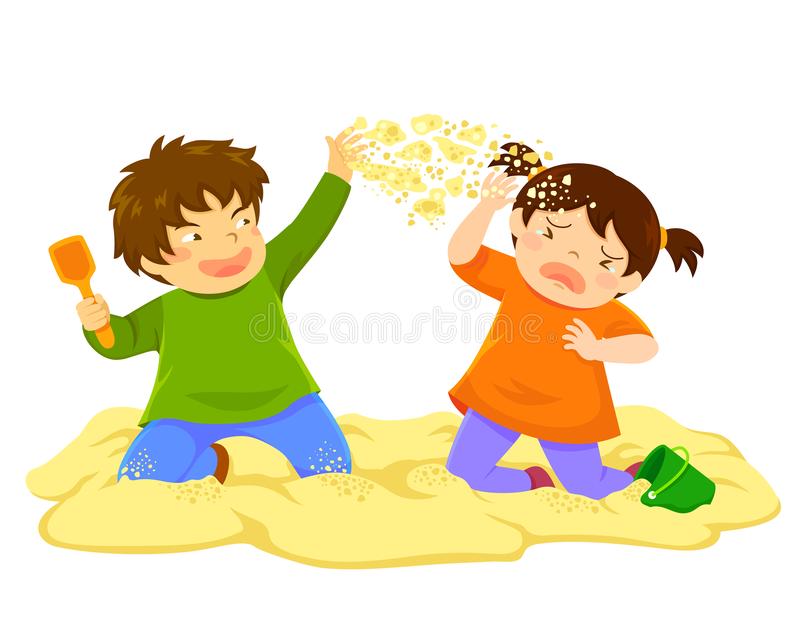 - Не подходить к собакам, кошкам и птицам, 
особенно к воронам.
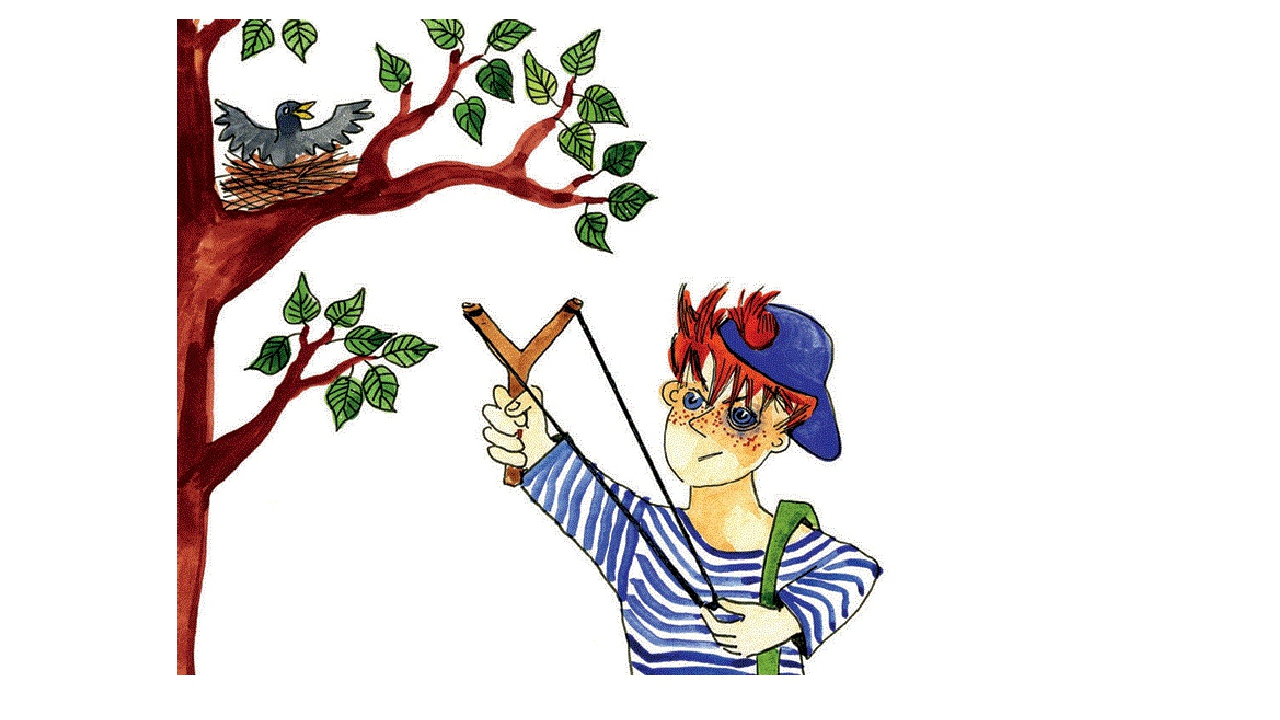 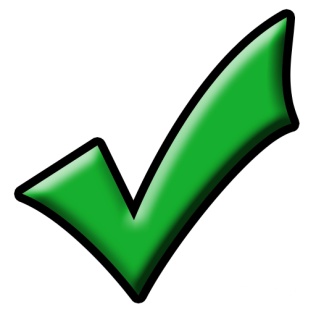 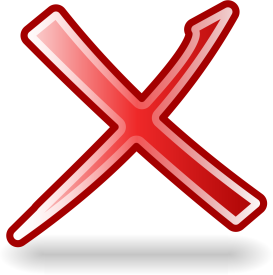 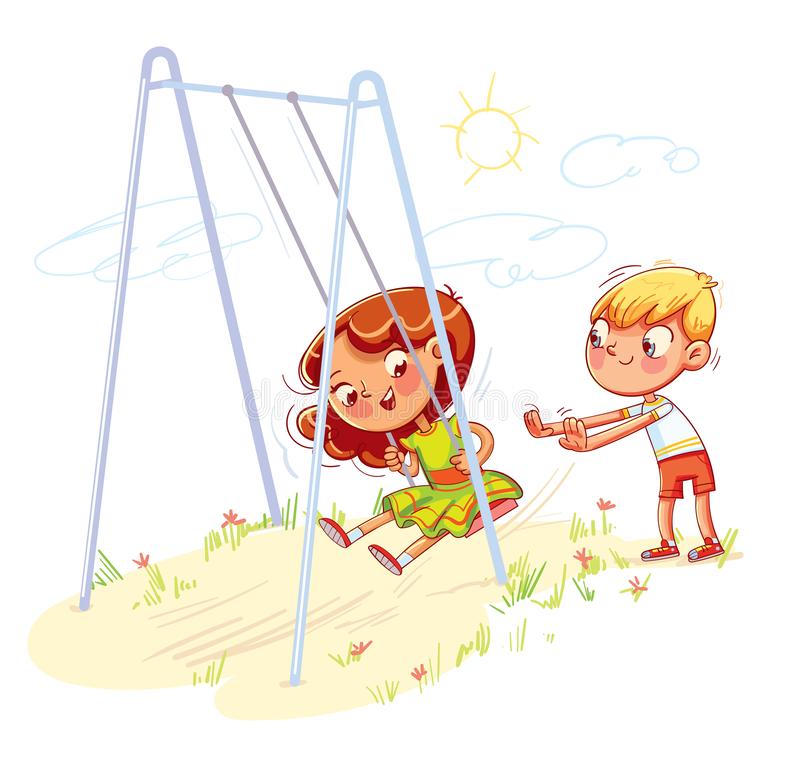 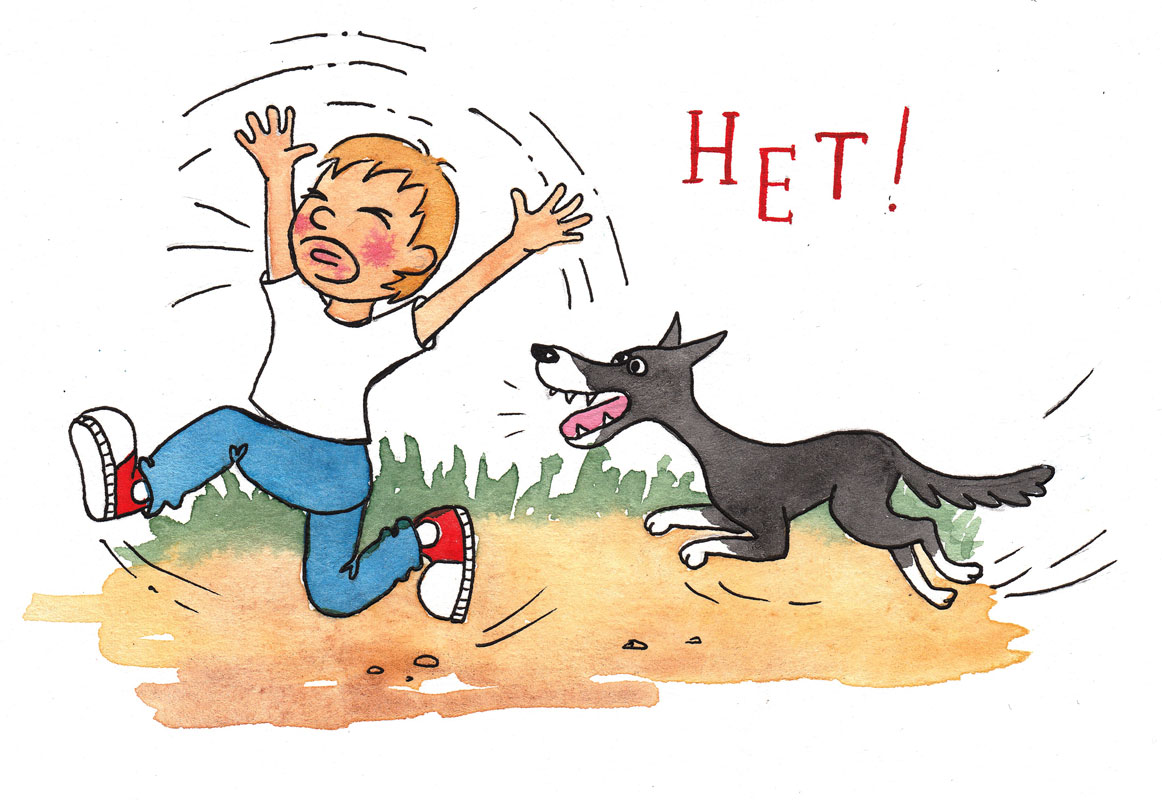 - Не ломать деревья, кусты, цветы.
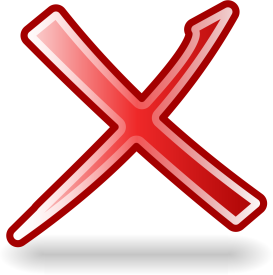 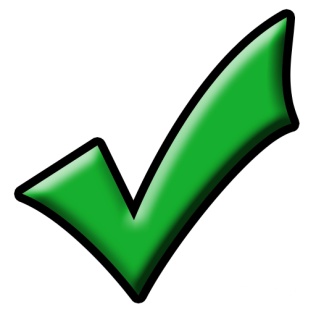 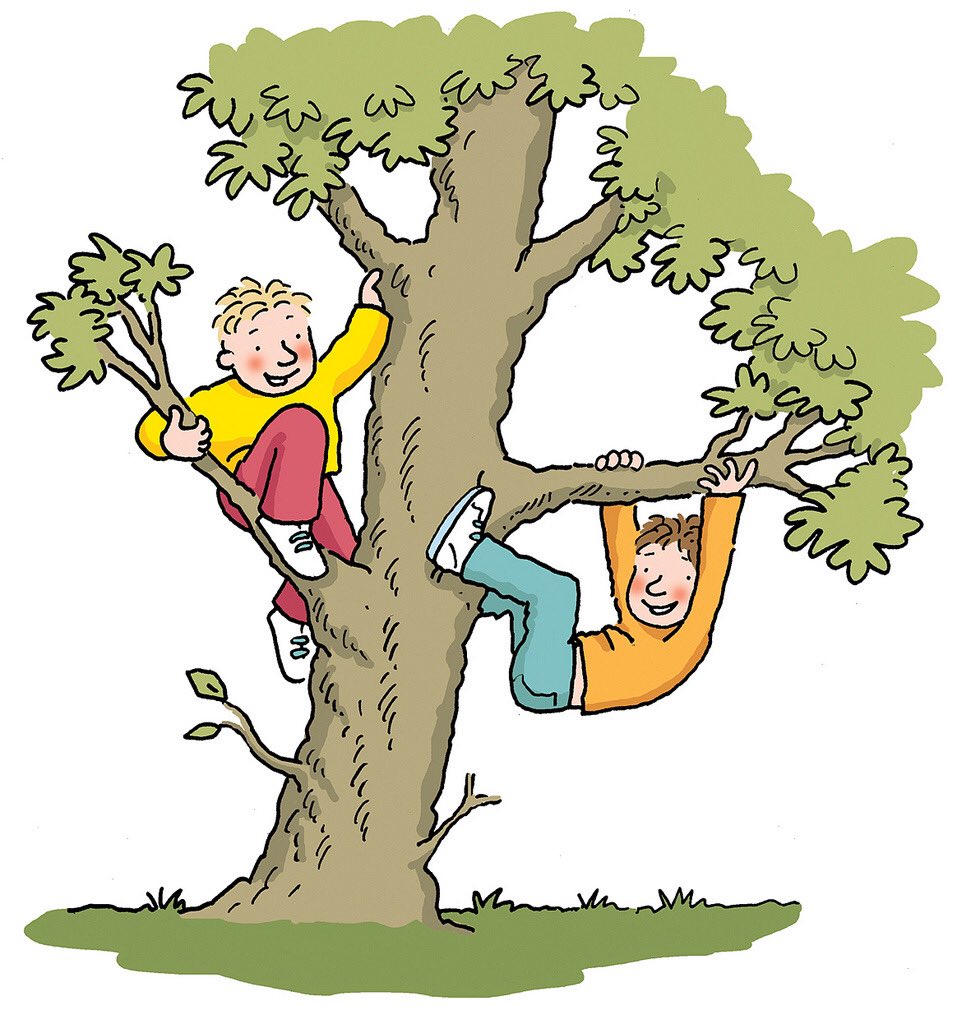 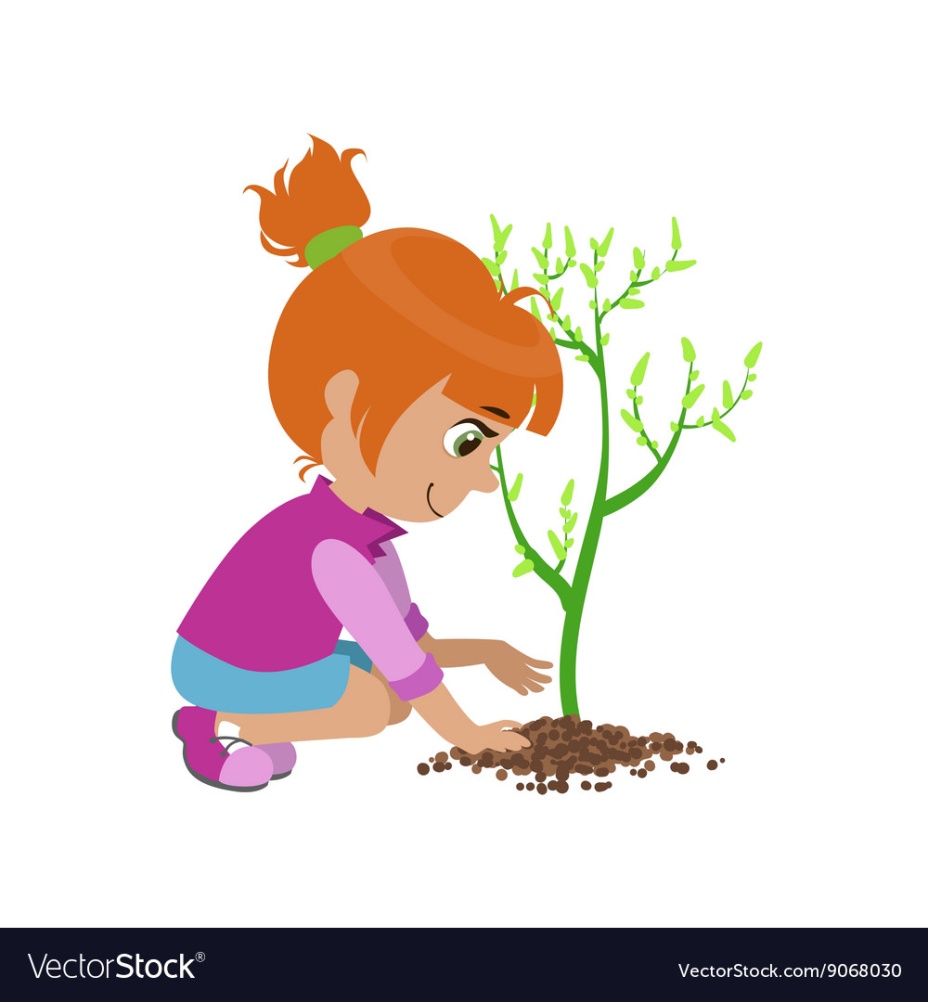 - Не махать руками на насекомых, 
не ловить и не убивать их.
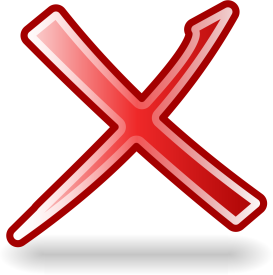 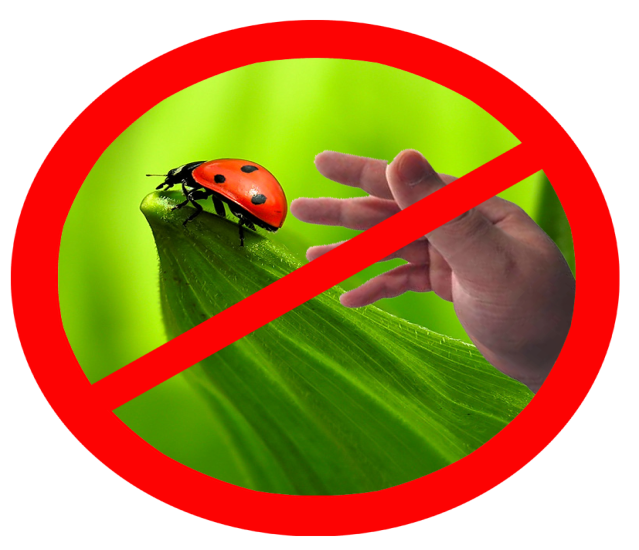 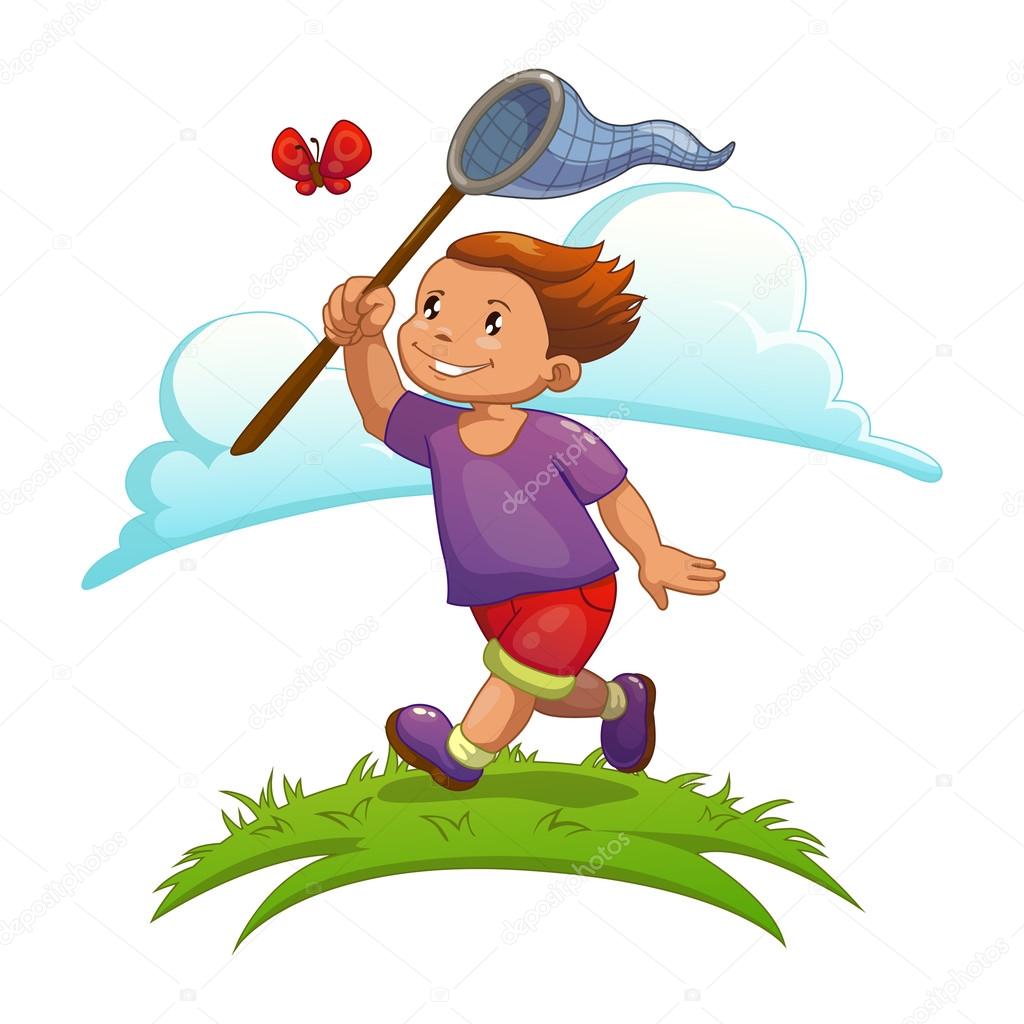